Introduction to Public Health
Lecture-02: Importance of Public Health

BakiBillah 
Lecturer
Department of Public Health
Daffodil International University
Email: abulhasan.ph0048.c@diu.edu.bd                                                                                                                                                                  Cell: 01775050285
Date:  February 19, 2021
Friday, February 19, 2021
1
Concept: Public Health
“The art and science of 
 preventing disease, 
 	prolonging life and 
		promoting health 
through the organized efforts of society” 
				(Acheson, 1988; WHO).
Friday, February 19, 2021
2
…..Continued
P1= Preventing
P2= Prolonging 
P3= Promoting
Friday, February 19, 2021
3
Prevention
Disease prevention, understood as specific, population-based and individual-based interventions for primary and secondary (early detection) prevention, aiming to minimize the burden of diseases and associated risk factors (WHO).
Friday, February 19, 2021
4
Primary Prevention
Primary Prevention—intervening before health effects occur, through measures such as vaccinations, altering risky behaviors (poor eating habits, tobacco use), and banning substances known to be associated with a disease or health condition.
Friday, February 19, 2021
5
Secondary Prevention
Secondary Prevention—screening to identify diseases in the earliest stages, before the onset of signs and symptoms, through measures such as mammography and regular blood pressure testing.
Friday, February 19, 2021
6
Tertiary Prevention—managing disease post diagnosis to slow or stop disease progression through measures such as chemotherapy, rehabilitation, and screening for complications.
Friday, February 19, 2021
7
Levels of Prevention
Friday, February 19, 2021
8
Health Promotion
Health promotion is the process of empowering people to increase control over their health and its determinants through health literacy efforts and multisectoral action to increase healthy behaviors. 
This process includes activities for the community-at-large or for populations at increased risk of negative health outcomes. Health promotion usually addresses behavioral risk factors such as tobacco use, obesity, diet and physical inactivity, as well as the areas of mental health, injury prevention, drug abuse control, alcohol control, health behavior related to HIV, and sexual health. (WHO)
Friday, February 19, 2021
9
Friday, February 19, 2021
10
Public Health
“Public health promotes and protects the health of people and the communities where they live, learn, work and play.” 
(American Public Health Association (APHA)
Friday, February 19, 2021
11
How does public health improve health and prevent disease?
To prevent problems from happening or re-occurring, public health professionals implement educational programs, develop policies, administer services, and conduct research.
Friday, February 19, 2021
12
…..Continued
Friday, February 19, 2021
13
……….. (Some Examples)
Do you…eat a healthy breakfast…buckle your seatbelt…or have your child immunized? It’s thanks to public health policies and educational programs. 
Do you…have your blood pressure checked at a community health screening…or take your child to a clinic for a check-up? It’s thanks to services administered by public health. 
Do you know…about the impact of smoking and second-hand smoke…how to prevent an infectious disease like the flu…the risks of drugs and alcohol and how to talk to your children about them? It’s thanks to research done by public health.
Friday, February 19, 2021
14
Friday, February 19, 2021
15
How does public health reduce health care costs?
Public health reduces health care costs by promoting healthy lifestyles, including disease and injury preventions.
Friday, February 19, 2021
16
…….Continued
Annual medical costs for obesity in New Hampshire are estimated at $302 million—that’s $232 per person. Public health is helping to reduce obesity by promoting walking to school, daily physical education and worksite wellness.

 Asthma-related hospitalizations in New Hampshire cost upwards of $4.2 million per year. Thanks to public health initiatives, including the ban on smoking in New Hampshire restaurants, tobacco use and exposure to environmental tobacco smoke is declining in the Granite State. That’s especially important since exposure to environmental tobacco smoke is a leading cause of asthma in children and of asthma-related emergency room visits for children.
Friday, February 19, 2021
17
……Continued
A bike helmet costs $30. In New Hampshire, hospitalization for a traumatic brain injury cost about $700,000 per admission. By increasing awareness of the importance of bike helmets, public health is helping prevent bike-related traumatic brain injuries. 

85% of New Hampshire’s prison population have an alcohol or addiction problem. It costs $32,750 to incarcerate one person for one year—but it costs only about $70 per person per year to provide effective drug and alcohol prevention services in New Hampshire. By providing effective drug and alcohol prevention services, public health can impact crime and the overall cost of incarceration.
Friday, February 19, 2021
18
Friday, February 19, 2021
19
Why Public Health Matters!!
1. Public Health studies plays a major role in fighting off the biggest killers of humans. Public Health professionals, who have either studied a Public Health degree or Health Studies related course, are constantly battling against diabetes, cancer, heart disease and dementia to maintain the health and well-being of the population.
Friday, February 19, 2021
20
Why Public Health Matters
2. A fundamental quality of Public Health is its preventative nature. Prevention is far more effective and far less expensive than cure.

3. Public Health is important due to aiding and prolonging life. Through the prevention of health issues, individuals can spend more of their years in good health.
Friday, February 19, 2021
21
Why Public Health Matters
4. Public Health helps detect health issues as early as possible and responds appropriately to avoid the development of disease.

5. It is diverse and takes into account the health of the whole population, rather than focusing on health at an individual level.
Friday, February 19, 2021
22
Why Public Health Matters
6. Public Health is important as it ensures everyone is aware of health hazards through educational programmes, campaigns and through influencing government policies.

7. It is important because you are constantly building new skills and expanding as a person. This is due to the nature of the work promoting growth through day to day activities and taking part in major projects and campaigns.
Friday, February 19, 2021
23
Why Public Health Matters
8. Public Health is important because you are constantly striving to close the inequality gap between people and encourage equal opportunities for children, all ethnicities and genders.

9. Health is a human right and as a Public Health professional you are ensuring no one is disadvantaged regardless of their socio-economic background.

10. Public Health is important because you become the voice for individuals who have no voice and simply put, your influence on the improvement of someone’s health can be a great satisfaction.
Friday, February 19, 2021
24
Friday, February 19, 2021
25
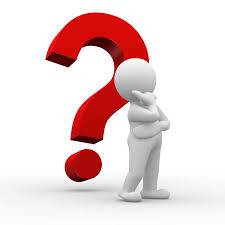 Thanks!
Friday, February 19, 2021
26